Государственное бюджетное дошкольное образовательное учреждение детский сад №2 комбинированного вида Петродворцового района СПб
Презентация к совместной деятельности 
учителя-дефектолога и детей среднего возраста
по трафаретному рисованию 
на тему «Поможем зайчику спрятаться от лисы»
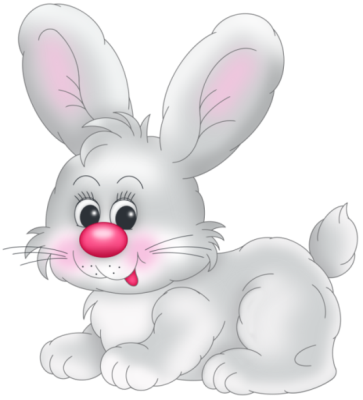 Составил: 
учитель-дефектолог Довгий Светлана Владимировна
Цель: развивать аналитико-синтетические способности
Задачи: 
упражнять в  восприятии символических изображений
формировать умение различать в изображении детали 
овальной и круглой формы
формировать умение выкладыванию изображения животного 
точно по образцу с учетом формы и величины деталей
формировать умение изображать животное через трафаретное 
рисование 
развивать зрительно-моторную координацию и 
пространственную ориентацию
воспитывать чувство взаимопомощи, сопереживания
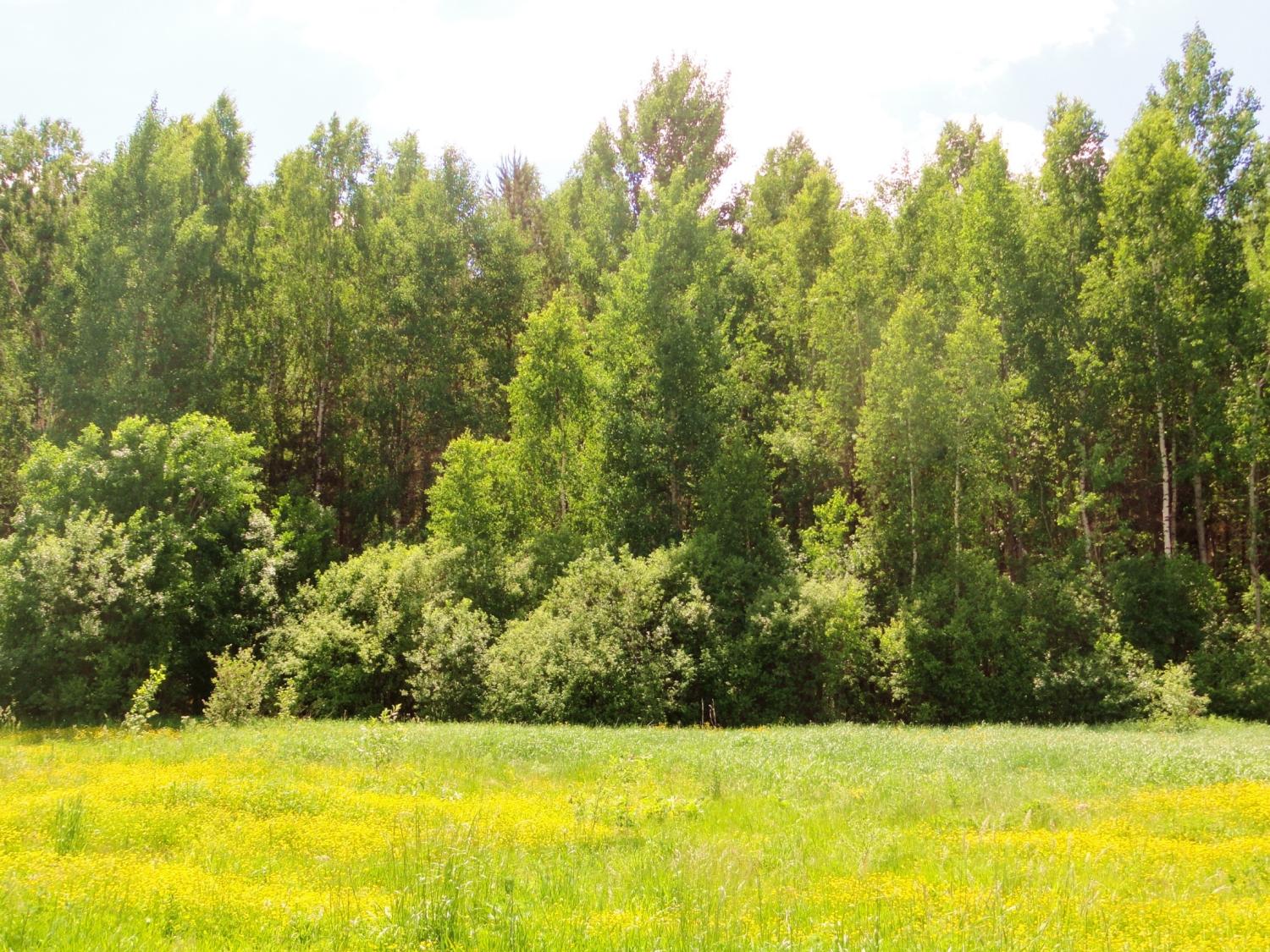 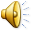 [Speaker Notes: Педагог: «Посмотрите, ребята, это летняя лесная полянка. Послушаем шум леса»]
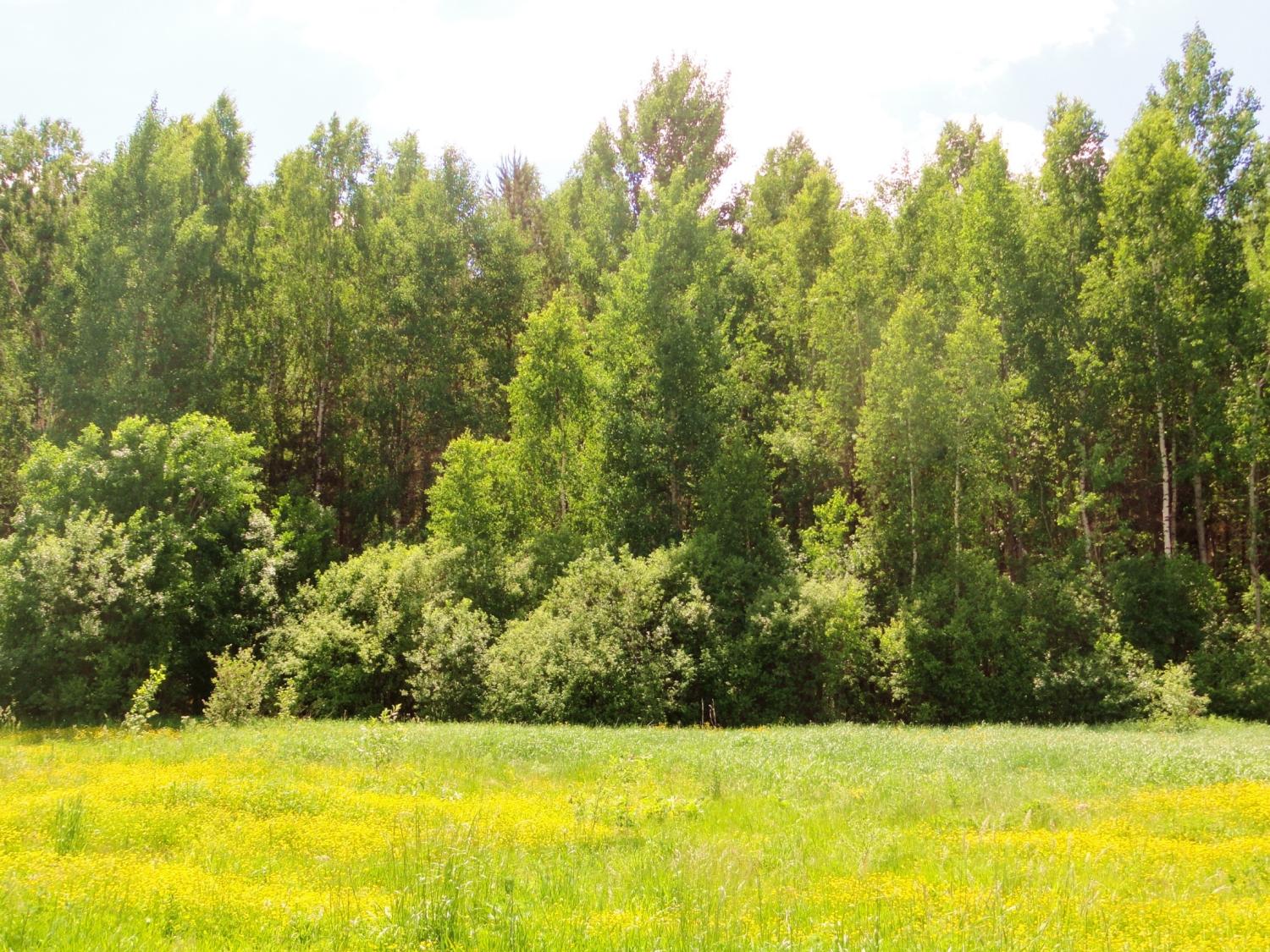 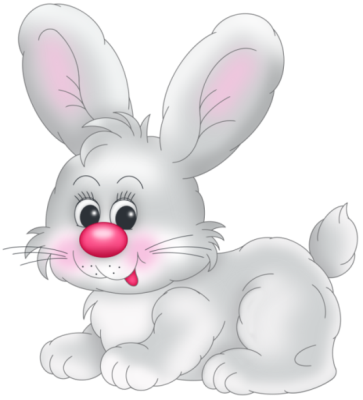 [Speaker Notes: Педагог: «Ой, кто это бежит? Это зайчик – длинные ушки, короткий хвостик.»
Зайчик: «За мной гонится лиса. Куда бежать, где спрятаться?»]
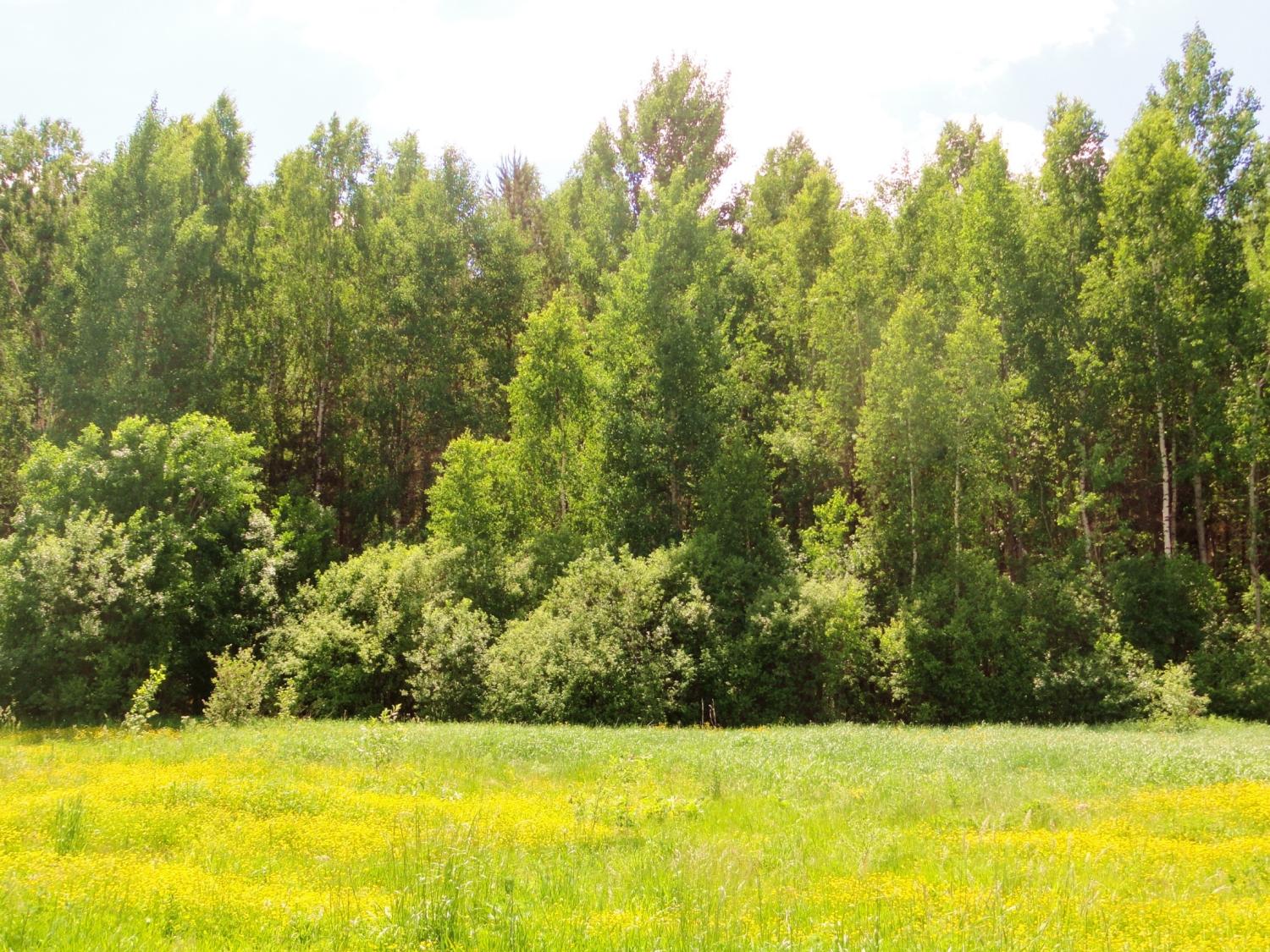 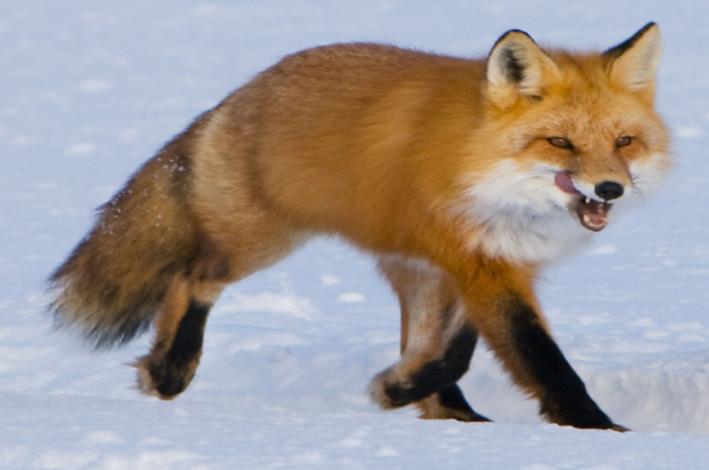 [Speaker Notes: Лиса: «Вы не видели здесь зайца? Все равно я его догоню.»]
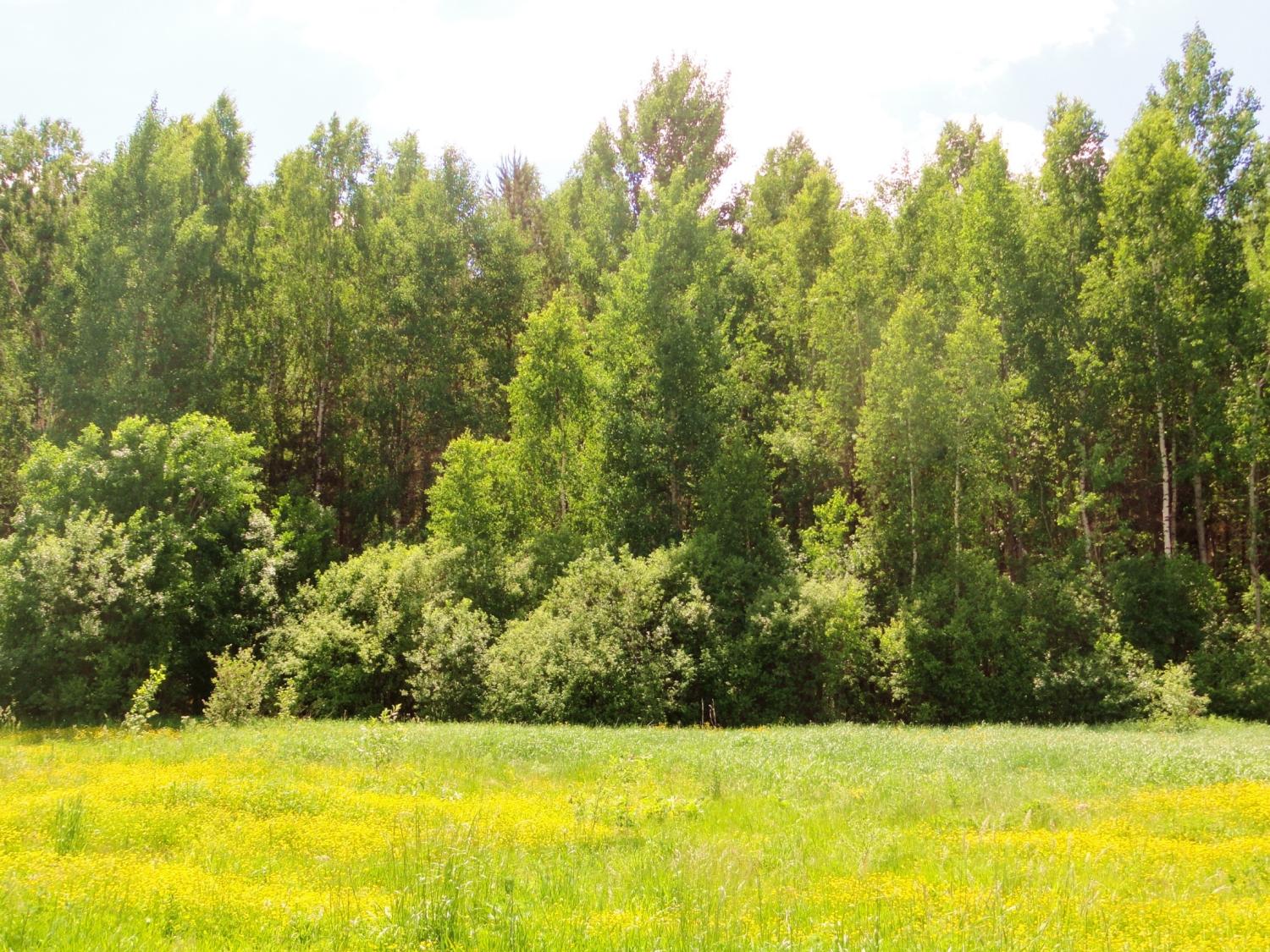 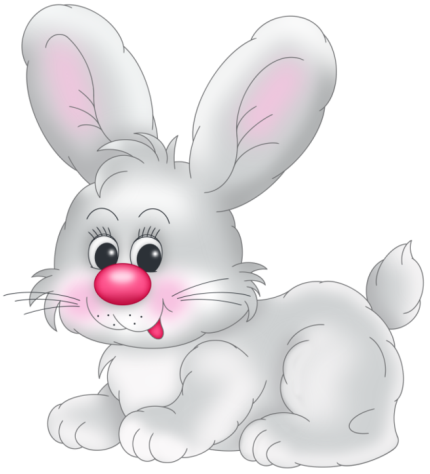 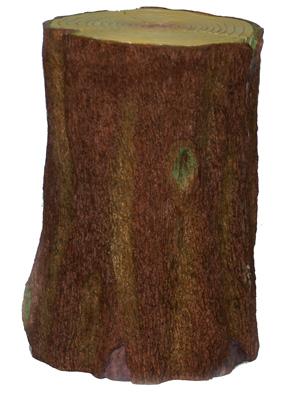 [Speaker Notes: Педагог: «Зайчик, ты где? Не бойся нас, мы с ребятами хотим тебе помочь. Ребята нарисуют тебя так, что лиса не заметит тебя и пробежит мимо. Зайка, прыгай на пенек, чтобы дети могли хорошо рассмотреть тебя, узнать какой формы у тебя туловище, голова, лапки, ушки.»]
[Speaker Notes: Педагог: «Чтобы зайку не заметила лиса, у него должны быть ушки и лапки плотно прижаты к туловищу.»]
[Speaker Notes: Педагог: «Ребята, а какой формы части тела зайки? Выложите из геометрических фигур зайку.»]
[Speaker Notes: Педагог: «А теперь давайте нарисуем зайку. У вас на столе лежат трафареты и карандаши, они нам потребуются для рисования.»
Педагог: «Сначала нарисуем туловище, затем головку, лапки, хвостик, ушки. Теперь можно нарисовать глазки и носик. Вот и готов наш зайка. Если зайка спрячется под елку, то его лиса точно не найдет.»]
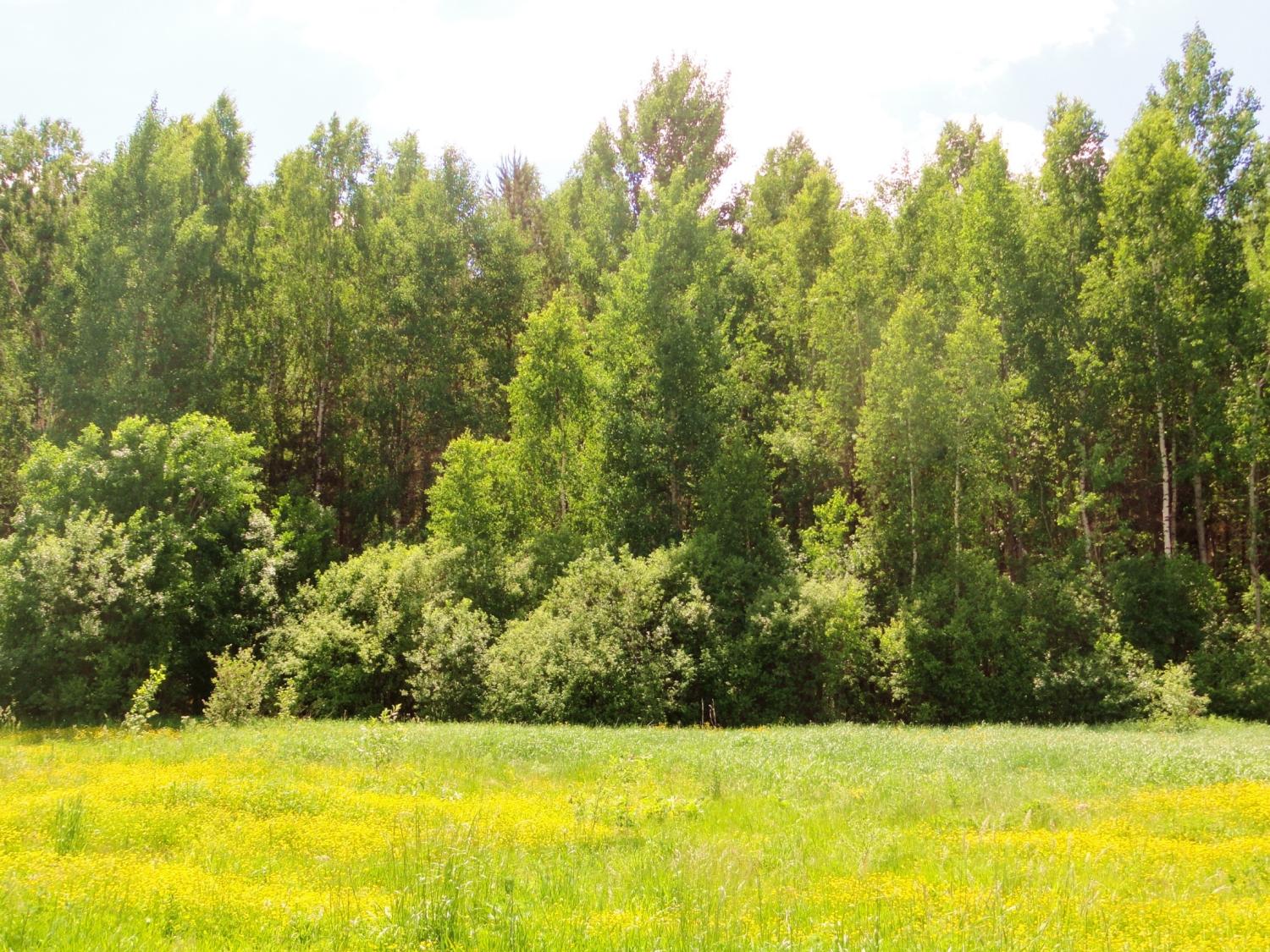 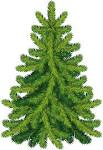 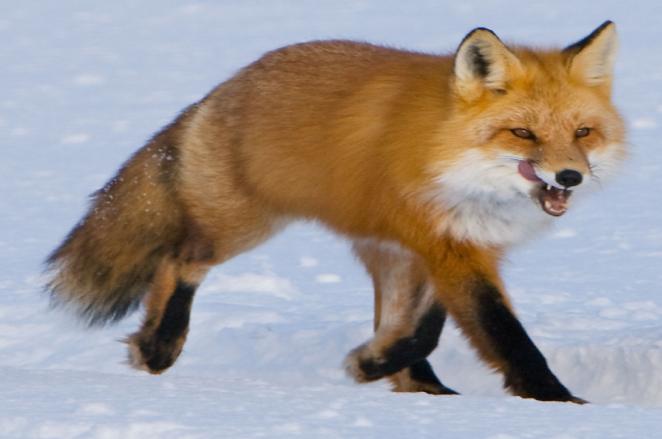 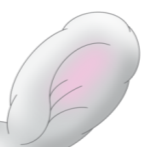 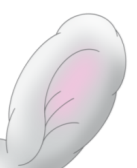 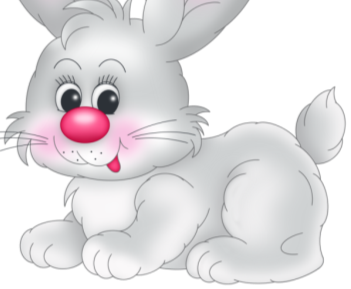 [Speaker Notes: Педагог: «Молодец зайка, плотно прижал ушки и лапки к туловищу.»
Лиса: «Где же заяц? Убежал?»
Педагог: «Убежал. Ты лиса,  зайку не поймаешь.»]
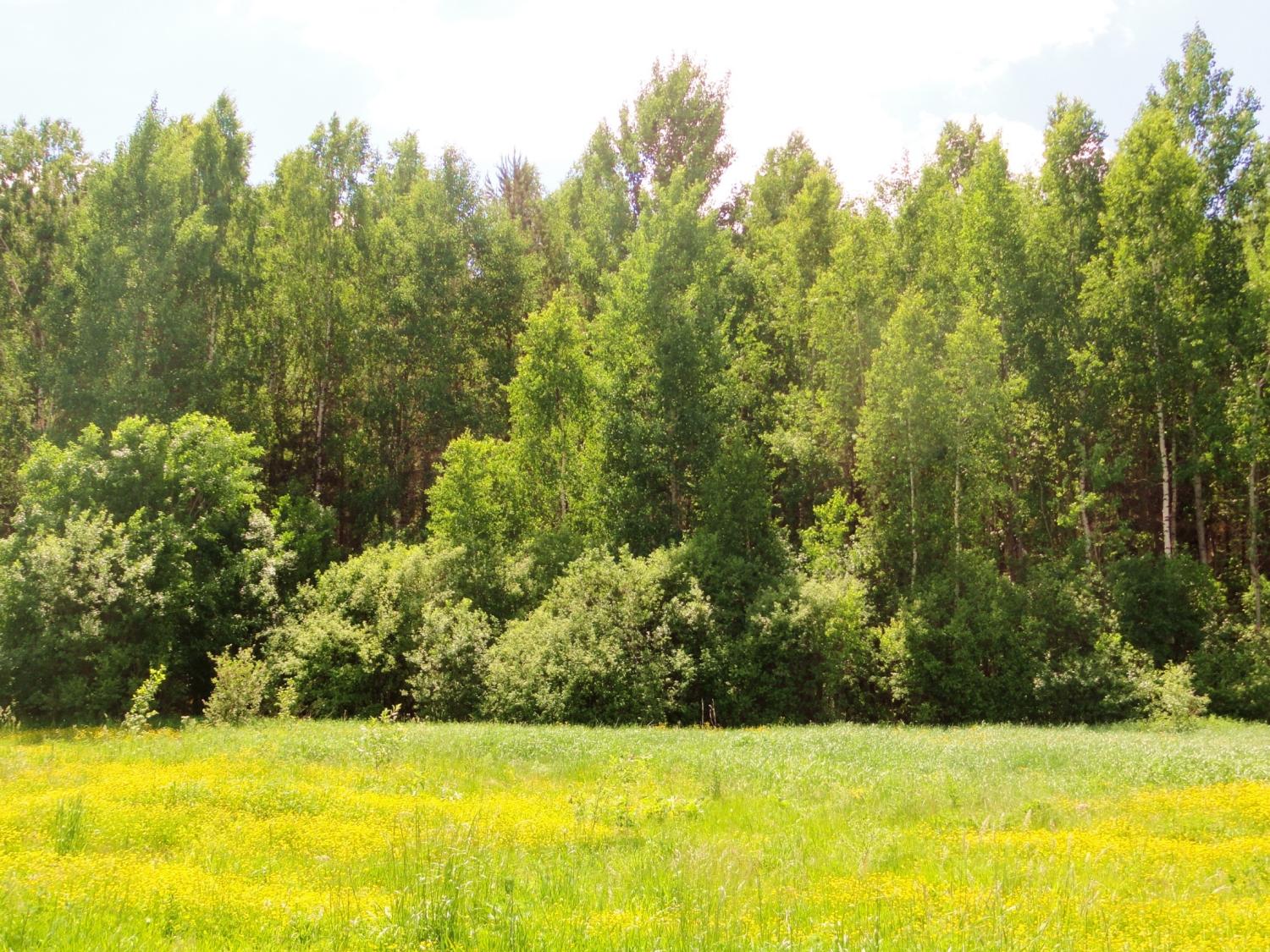 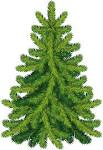 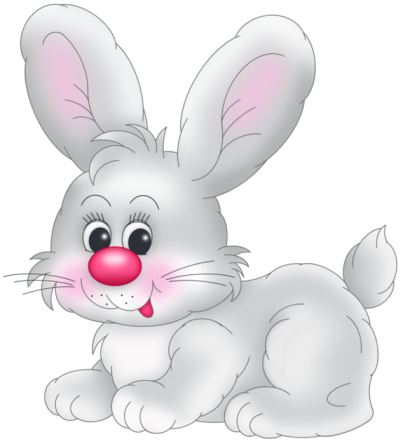 [Speaker Notes: Зайка: «Лиса убежала?»
Педагог: «Не бойся зайка, лиса сюда не вернется. Можешь смело вылезать из-под елки.»
Зайка: «Спасибо ребята за то, что вы мне помогли спрятаться от лисы. А теперь я побежал домой. До свидания.»]